Hoofdstuk 6
Een nieuwe wereldorde vanaf 1990
Het einde van de koude oorlog
Oost- Europa(communistisch) na de val van de muur:
Gorbatsjov stond voor meer vrijheid en democaratie
Hij sloot verdragen met Reagan en Bush en zo eindigde de koude oorlog
In 1989 werden communistische dictaturen vervangen voor niet-communistische
Het einde van de koude oorlog
Oost- Europa(communistisch) na de val van de muur:
Ook in de DDR eistten ze democratie en vrijheid
November 1989 viel de muur, oktober ‘90 eenwording
http://www.youtube.com/watch?v=A2GjJa54zmg
Val Berlijns muur
Voordeel:- Vrij om te reizen
Schaduwkanten
Val Berlijns muur
Voordeel:- Vrij om te reizen
Schaduwkanten- Verouderde staatsbedrijven moesten van planeconomie naar markteconomie(ontslag)
Val Berlijns muur
Voordeel:- Vrij om te reizen
Schaduwkanten- Verouderde staatsbedrijven moesten van planeconomie naar markteconomie(ontslag)
Milieuschade
Belastingverhoging
Toename nationalisme
Het einde van de koude oorlog
Tsjecho-Slowakije wordt: Tsjechië en Slowakije
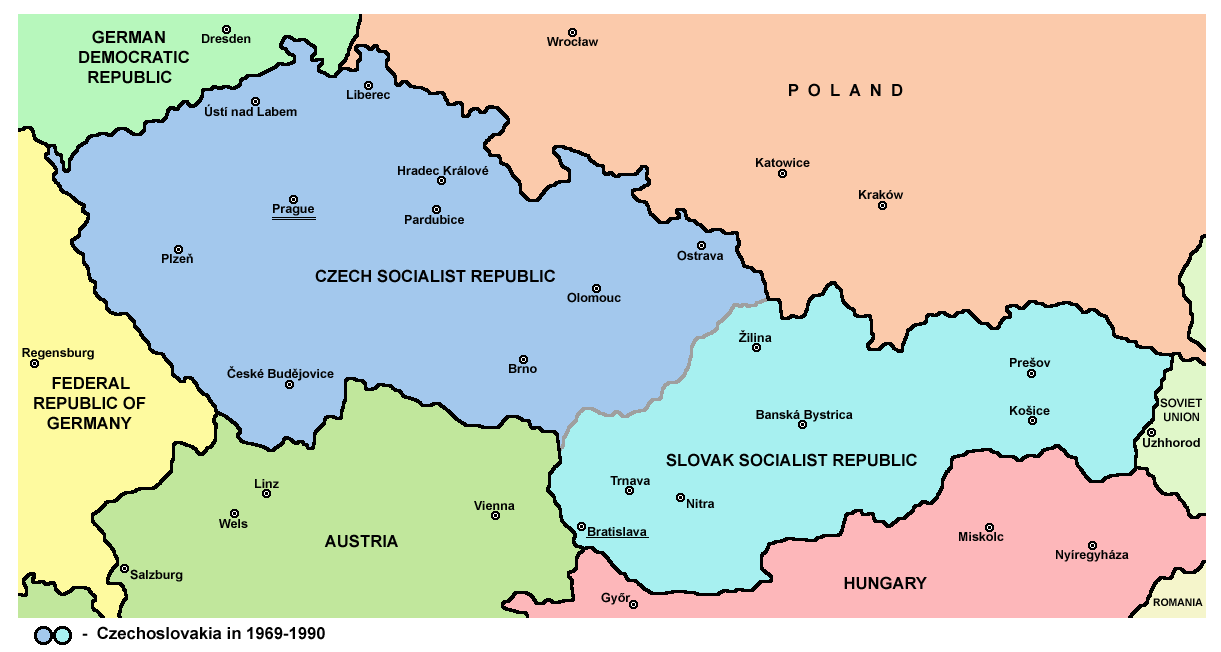 Het einde van de koude oorlog
Tsjecho-Slowakije wordt: Tsjechië en SlowakijeJoegoslavië wordt: Kroatië, Slovenië en Bosnië
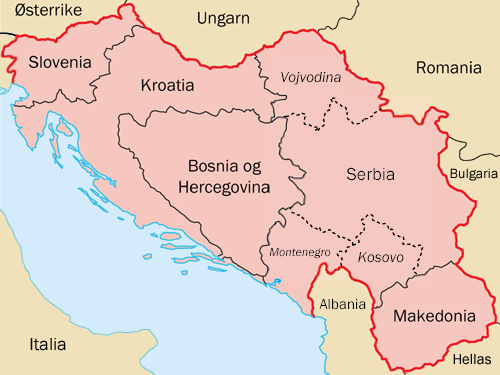 Het einde van de koude oorlog
Tsjecho-Slowakije wordt: Tsjechië en SlowakijeJoegoslavië wordt: Kroatië, Slovenië en BosniëDit leidt tot een verzet van de ServiërsKorte geschiedenishttp://europarltv.europa.eu/nl/player.aspx?pid=19699845-0ae6-4e55-97f2-9f2b00b743c3Karremans (NAVO) en Mladic
http://www.youtube.com/watch?v=AZ7woyumciQ
Het einde van de koude oorlog
Tsjecho-Slowakije wordt: Tsjechië en SlowakijeJoegoslavië wordt: Kroatië, Slovenië en BosniëDit leidt tot een verzet van de ServiërsSovjetunie viel uiteen
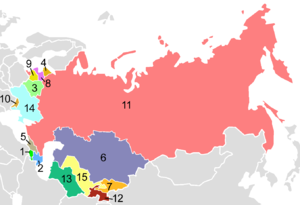 Het laatste Joegoslavische elftal
http://www.youtube.com/watch?v=k18WWhrmLJo
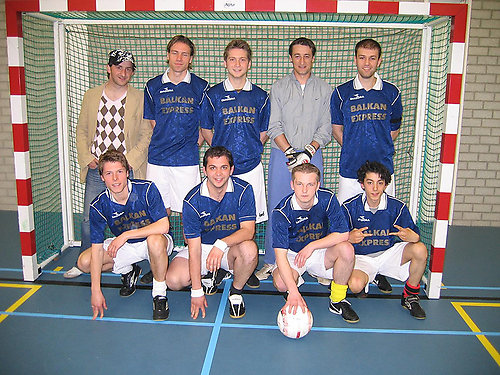 Rol van de VS
Nu Sovjetunie wegviel waren ze enige supermacht
Amerikanen rekenden erop dat communisme op den duur geschiedenis zou zijn(Cuba, Noord-Korea, China)
Vrijheid, democratie en kapitalisme zorgt voor betere wereld. 
The American way of life
Toch problemen
In Midden-Oosten en Afrika islamitisch fundamentalisme
Europa een bloederige oorlog in Joegoslavië waarin de VN niks mocht doen:
http://www.youtube.com/watch?v=AZ7woyumciQ
2001 en daarvoor Terrorisme
EU
NAVO werd groter na de Koude Oorlog
Europa ging meer samenwerken.
6 Europese landen begonnen in 1992 met EU
Euro in 2002
Brussel: Raad van ministers(beslissingen nemen), Europese Commissie(wetsvoorstellen), Europese parlement(democratische controle EC)
2004 Europese grondwet(nog steeds niet)
Globalisering
Verbeterde transport
Wereldhandel groeit 7%
Geen grenzen meer
Veramerikanisering
Antiglobalisten
Te veel macht multinationals
Uitbuiting werknemers
Roofbouw natuur en milieu
Klein gedeelte wordt beter
4% Wereldbevolking is VS, 40% rijkdom
Paragraaf 3 en 4
Verzorgingsstaat
Nederland was vroeger een nachtwakersstaat: Zij zorgden alleen voor veiligheid door middel van leger en politie.
http://www.schooltv.nl/beeldbank/clip/20110621_columnverzorgingsstaat01
Verzorgingsstaat
Positief
Negatief
Minder conflicten tussen werknemer en werkgever.
Wanneer de werklozen stijgen(jaren ‘80), dalen de inkomsten van de werkenden
Gas, oliecrisis jaren ‘80
“1973 draaien de Arabieren de gaskraan dicht voor VS en Nederland, omdat ze vonden dat ze Israël teveel steunden.”
Gas, oliecrisis jaren ‘80
“1973 draaien de Arabieren de gaskraan dicht voor VS en Nederland, omdat ze vonden dat ze Israël teveel steunden.”

Gevolg -> werkloosheid -> kan de verzorgingsstaat wel blijven bestaan -> Loon matiginghttp://nos.nl/audio/347143-lodewijk-de-waal-de-kaarten-liggen-anders-dan-in-de-jaren-80.html
Het eens raken… in overleg gaan…
Hoe heet het als vakbonden, werkgevers, overheid met elkaar aan tafel gaan zitten om te onderhandelen over arbeidsvoorwaarden en lonen.Tot overeenstemmind komen op deze breedgedragen manier heet het:

POLDERMODEL
Het eens raken… in overleg gaan…
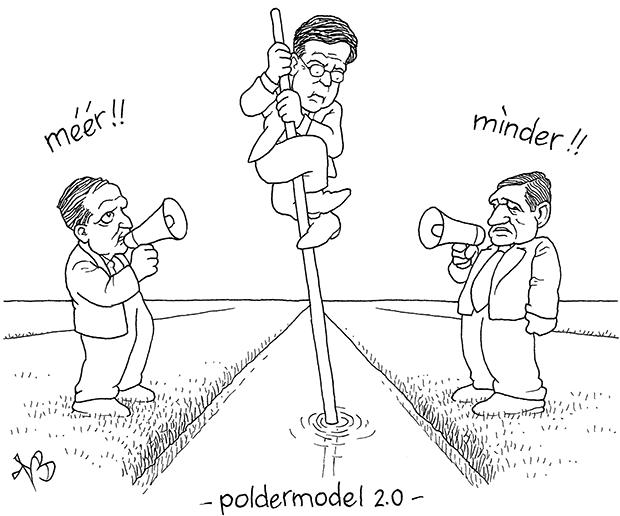 Hoe heet het als vakbonden, werkgevers, overheid met elkaar aan tafel gaan zitten om te onderhandelen over arbeidsvoorwaarden en lonen.Tot overeenstemmind komen op deze breedgedragen manier heet het:

POLDERMODEL
Nederland 21ste eeuw
Poldermodel(overlegeconomie tussen overheid en werkgevers over belastingverlaging en loonmatiging) bracht succes. De economie en werkgelegenheid steeg in de jaren 90
Andere tijden
1950 gastarbeiders, veel discussie over Multiculturele samenleving
http://www.geschiedenis24.nl/andere-tijden/afleveringen/2011-2012/Beatrix-en-de-buitenlanders.html
Leer tip voor examen
Leer over Beatrix en Alexander
http://www.youtube.com/watch?v=q-LGDYqTEQw
Filmpje over de geschiedenis van Beatrix